IDeRBlog ii
individualsieren - implementieren
Programm
Was bisher geschah
Und nun?
Was bisher geschah?
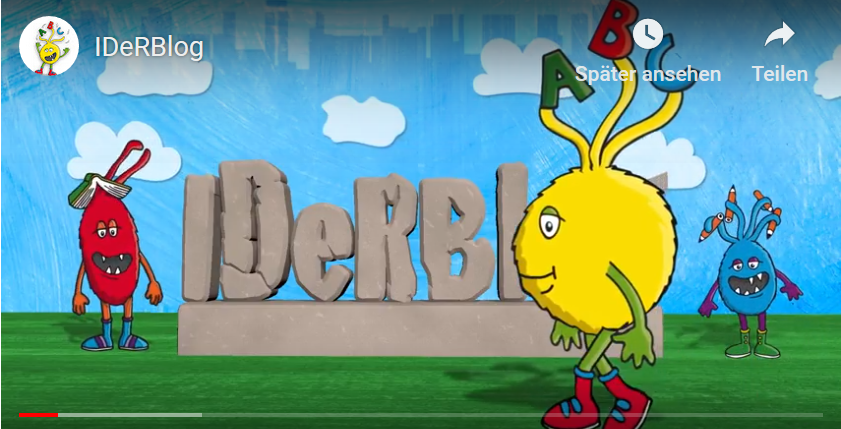 https://youtu.be/RAwZoESuEGE
Und Nun? Didaktisieren
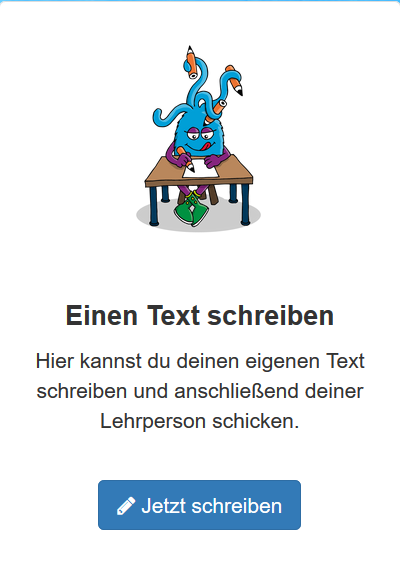 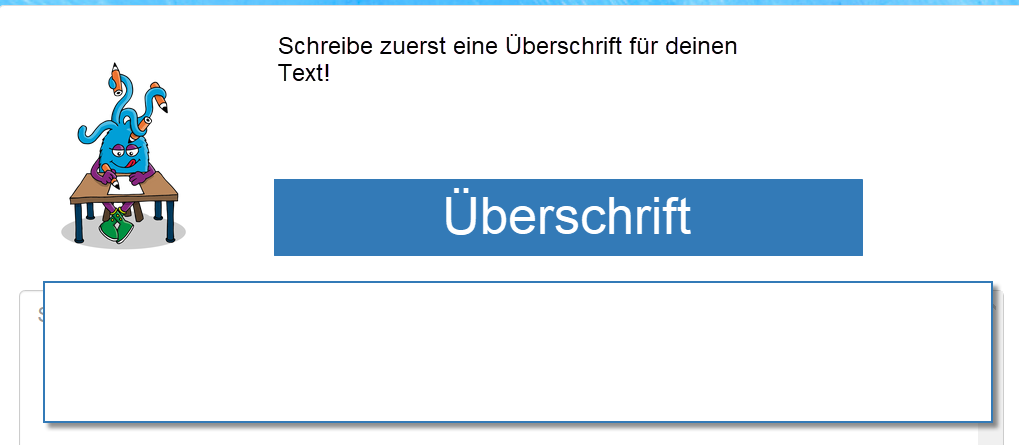 Und Nun? Didaktisieren
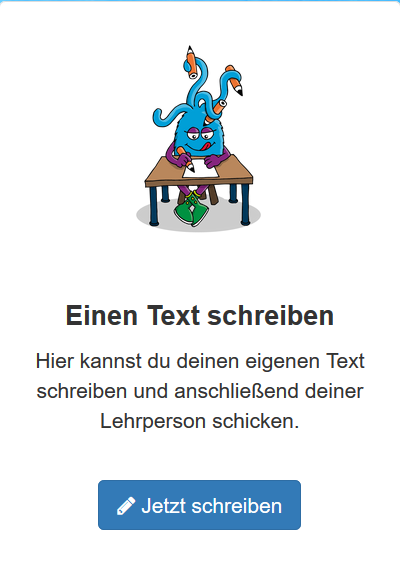 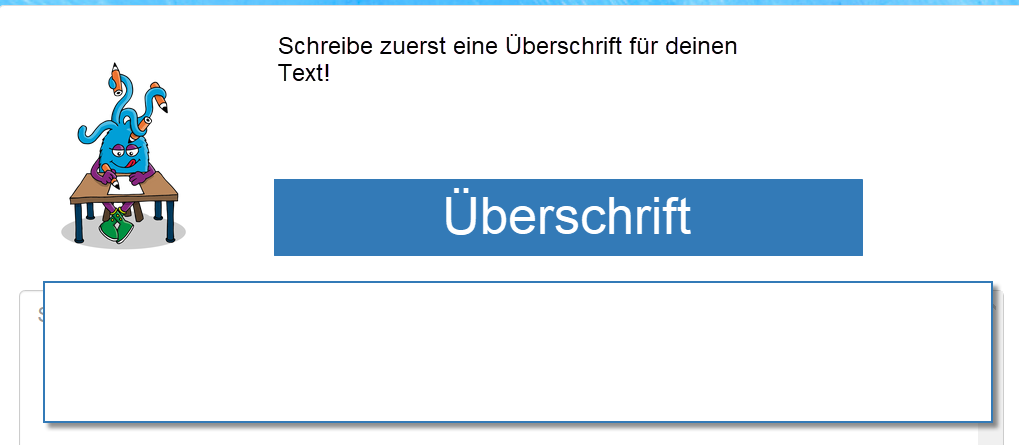 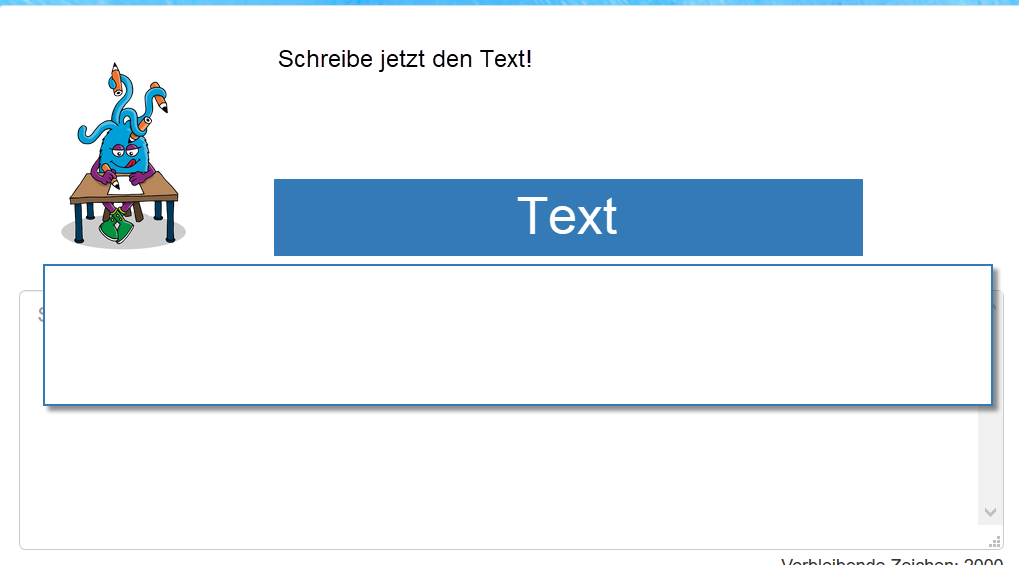 Und Nun? Didaktisieren
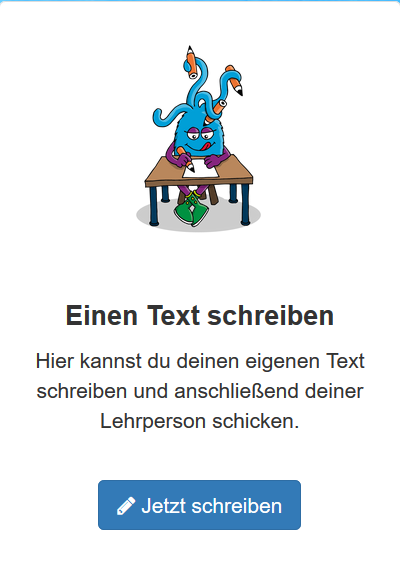 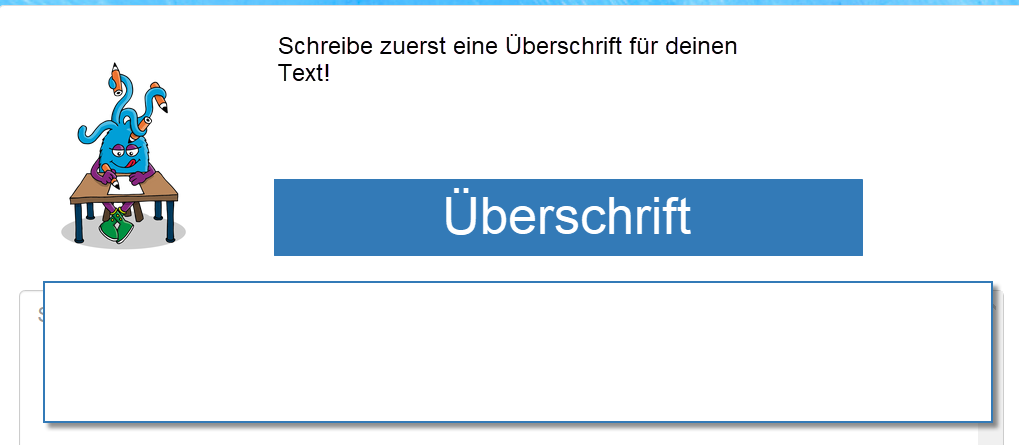 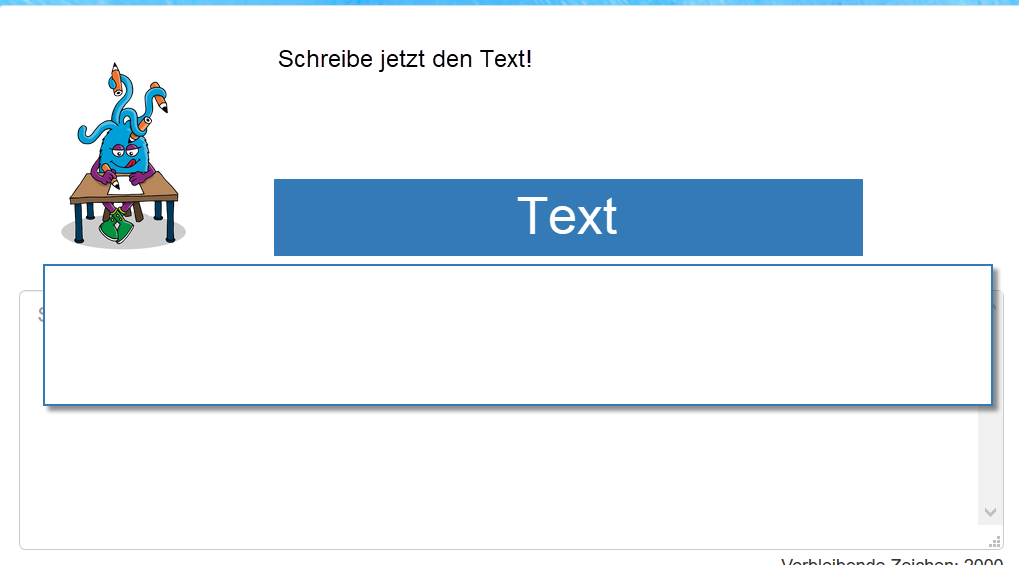 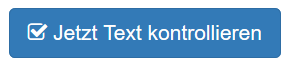 Und Nun? Didaktisieren
Rückmeldung

(farblich hervorgehoben)
Schlagwörter 

(Suchen & Finden von Beiträgen)
Export 

(drucken, digitale Weiterverarbeitung)
Bilder 

(urheberrechts- und datenschutzkonform)
Und Nun? Mehr Wörter
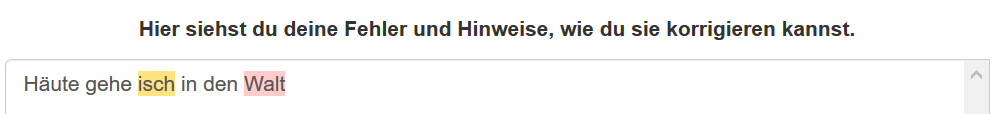 IDeRBlog
500 Wörter
Und Nun? Mehr Wörter
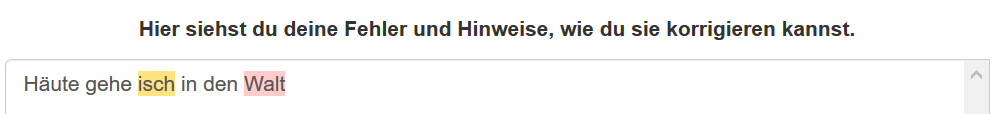 IDeRBlog ii
1200 Wörter
IDeRBlog
500 Wörter
Und Nun? Mehr Wörter
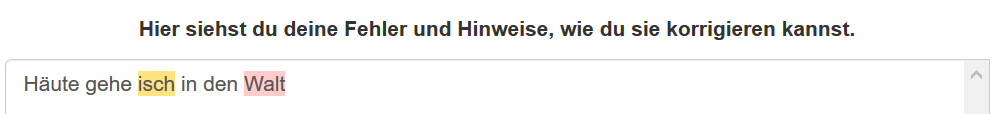 IDeRBlog ii
1200 Wörter
IDeRBlog
500 Wörter
Aussagekrätigere Auswertung
Und Nun? Mehr Wörter
Vorschlagfunktion
Review zur Aufnahme in das intelligente Wörterbuch
Implementation
bis 
April 2019
Und Nun? Eigene Übungen
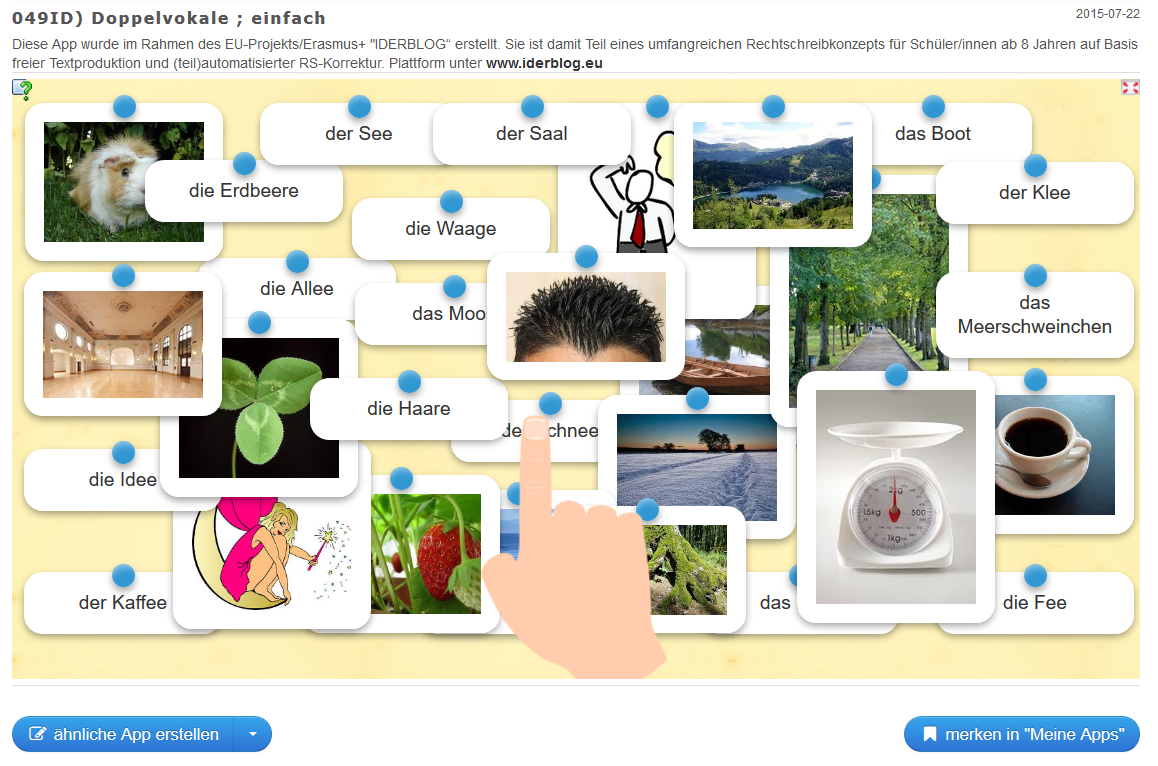 5 eigene Übungsformate
mit Wörtern, die falsch geschrieben wurden
mit Wörtern, die der Kategorie zugeordnet sind
Und Nun? Eigene Übungen
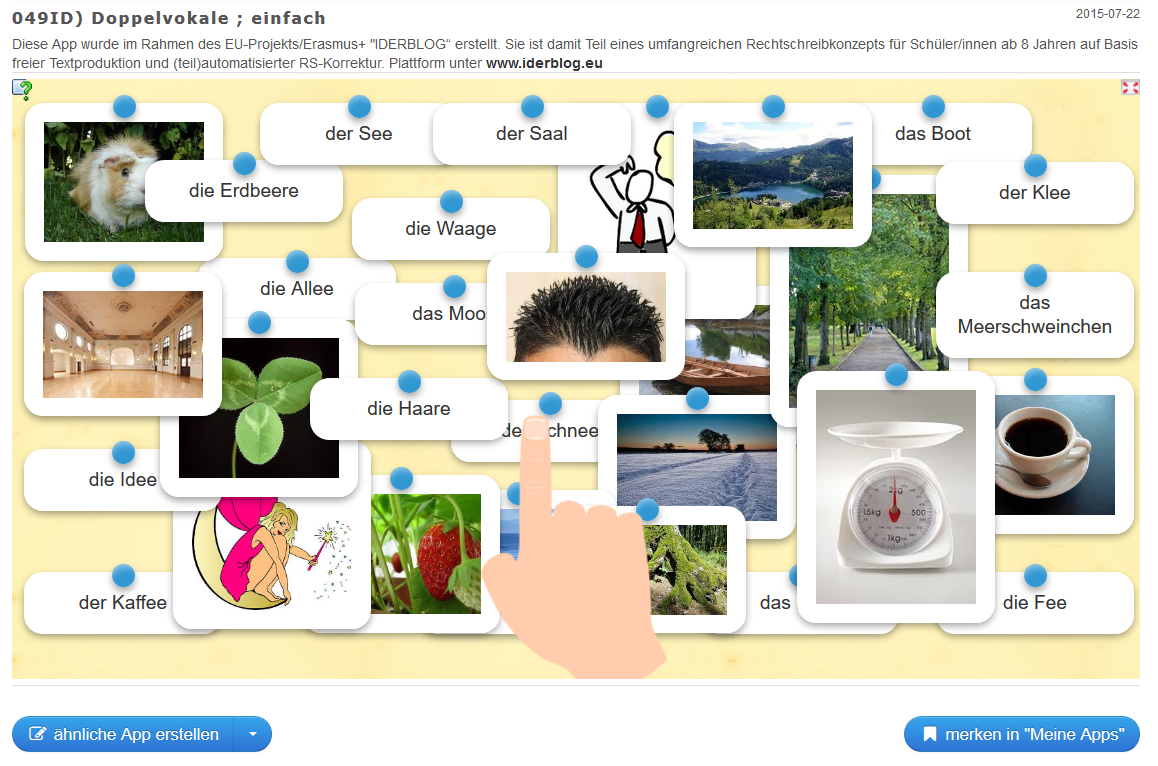 5 eigene Übungsformate
mit Wörtern, die falsch geschrieben wurden
mit Wörtern, die der Kategorie zugeordnet sind
Auswertung der Übungen einsehbar für Schüler/innen und Lehrer/innen
Screenshot “049ID) Doppelvokale; einfach“ von „IDeRBlog“ https://learningapps.org/1661276 (07.11.18 08:44)
Und Nun? Nutzergruppen erweitern
Ältere Schüler/innen
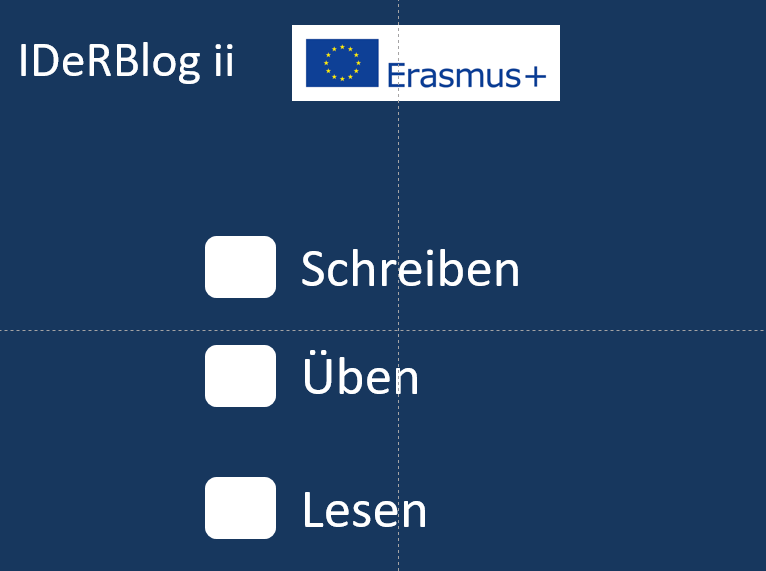 Und Nun? Nutzergruppen erweitern
Ältere Schüler/innen




Deutsch als Zweitsprache
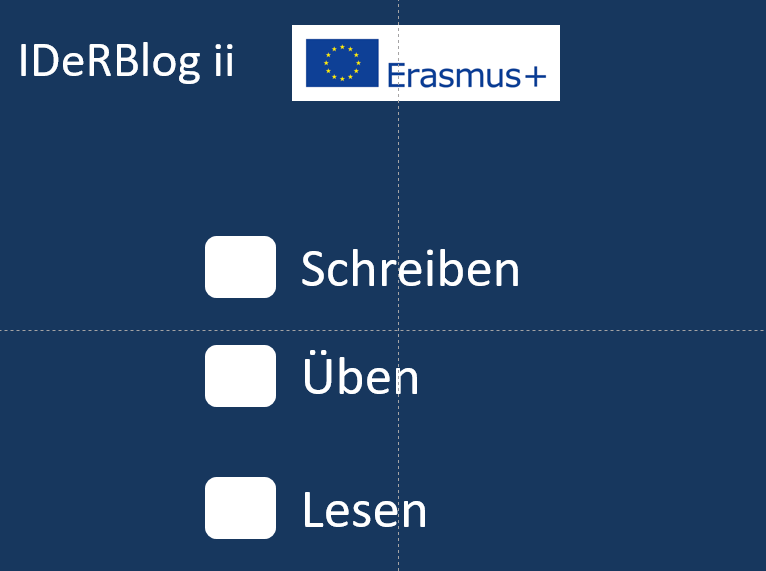 Und Nun? In den Unterricht
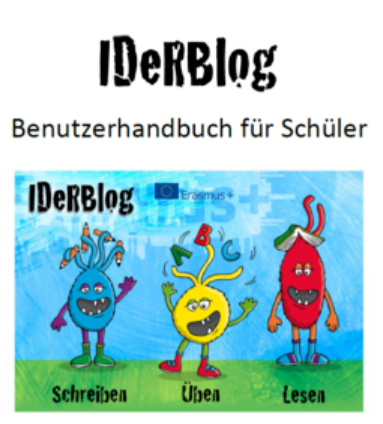 Regelheft

Unterrichts-vorbereitungen

Arbeitsblätter
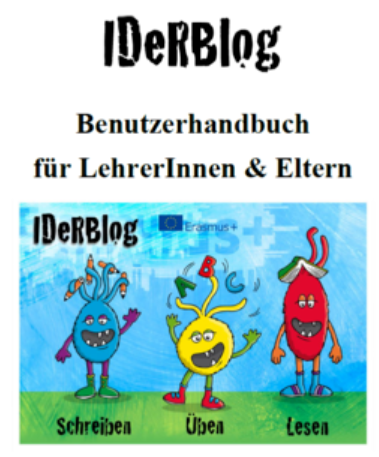 Und Nun? In den Unterricht
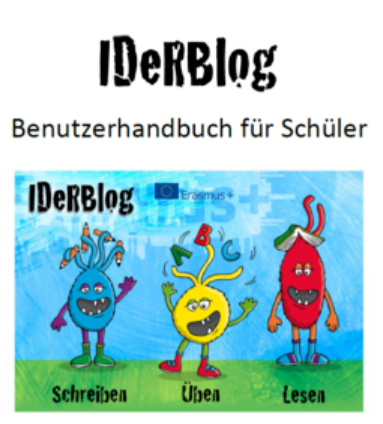 Newsletter

FAQ

Hotline
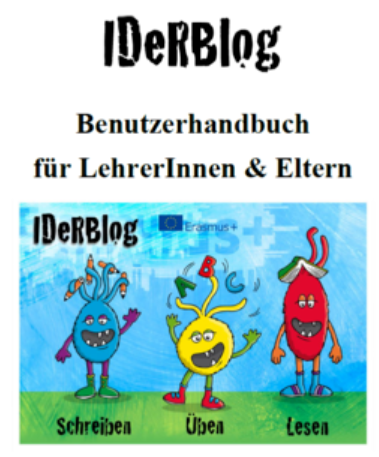 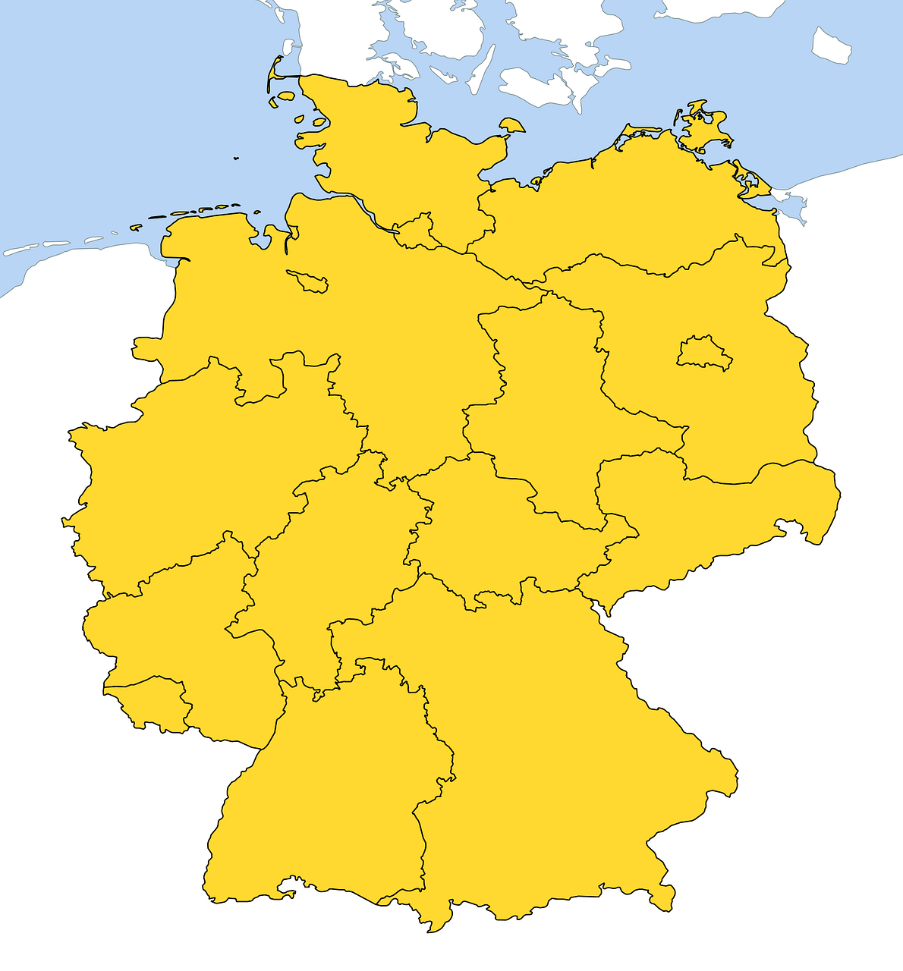 Und Nun? In den Unterricht
Netzwerk von Moderatoren in den einzelnen Bundesländern
Bild von https://pixabay.com/de/deutschland-karte-alle-bundesl%C3%A4nder-2431251/
Und Nun? Termine
Multiplikatorenfortbildung

25.02.-14.05.2019
Fragen und Anmerkungen?
22.11.16 

Online Fortbildung

20:00 - 21:30
Michael Gros

iderblog@lpm.uni-sb.de

+49 (0)15775055068
Vielen Dank für Ihre Aufmerksamkeit
Bildnachweis
Wenn nicht anders angegeben handelt es sich bei den Bildern um Screenshots der Seite IDeRBlog.eu

Diese stehen unter Creative Commons Lizenz
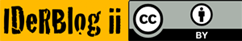